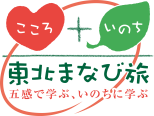 「震災・減災・防災学習」と「平泉」「松島」にて歴史探究　2泊3日コース　【岩手県・宮城県】
出発地：各地
東北ルートマップ
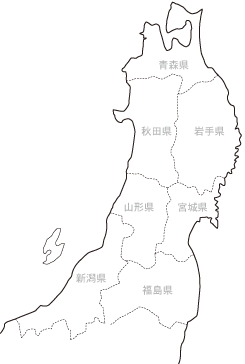 気仙沼温泉
南三陸温泉
（凡例）　・・・：徒歩　 ■□■□：JR　＝＝＝：バス　 ～～～：船舶　－－－：航空機